Distribution of Atomic Radioactive
Impurities on Aerosol Particles of
Various Sizes. Exact and Numerical
Solutions
V.R. Epifanov, V.S. Nagibin N. A. Krivosheev,
V.A. Zagaynov*, A.K. Maslov, V.V. Maksimenko

 National Research Nuclear University MEPhI
29.10.2024
Content
1 Introduction
2 Model formulation and main equations
3 Solutions and discussions
4 Conclusions
Introduction
Deposition of radioactive atoms on nano particles is well known problem. In this case transport properties in free atmosphere or in closed volume are defined by particles on which radioactive atoms situated. If binding energy between radioactive atoms and aerosol particle exceed kinetic energy of moving particle, then radioactive atoms are able to deposit on the particle surface.
Model
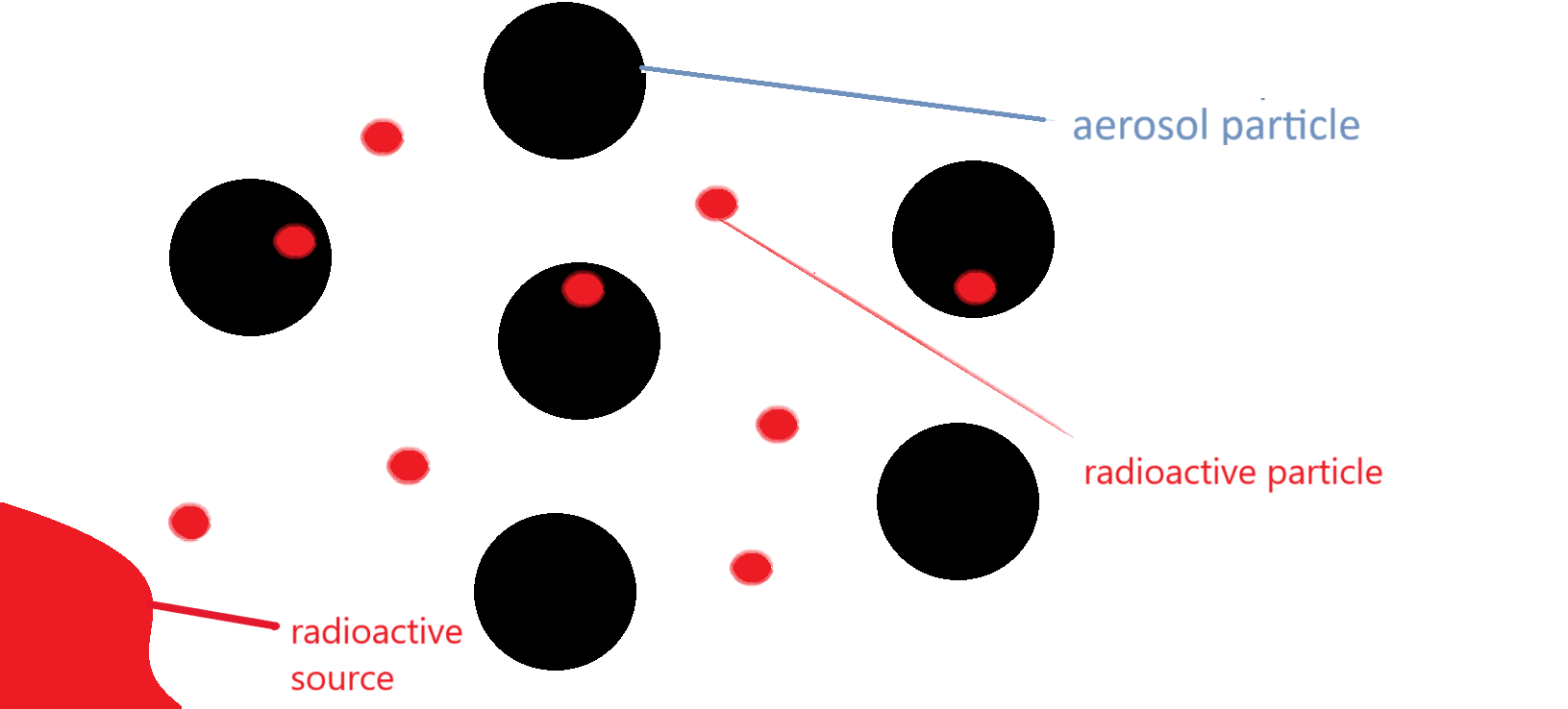 Fig.1 An approximate transfer model
Model formulation and main equations
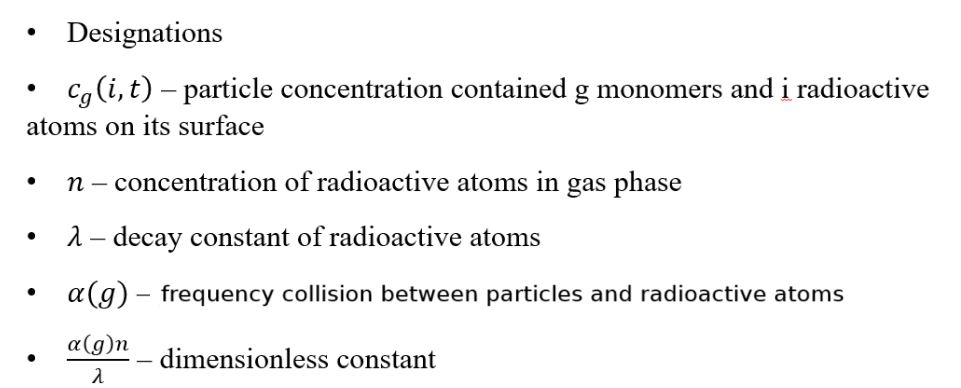 Model formulation and main equations
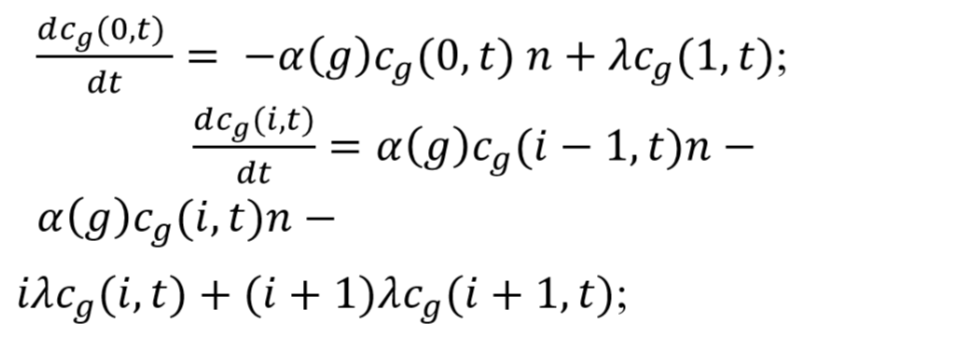 Model formulation and main equations
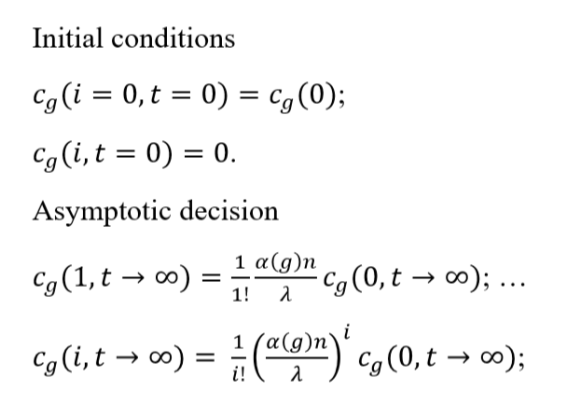 Model formulation and main equations
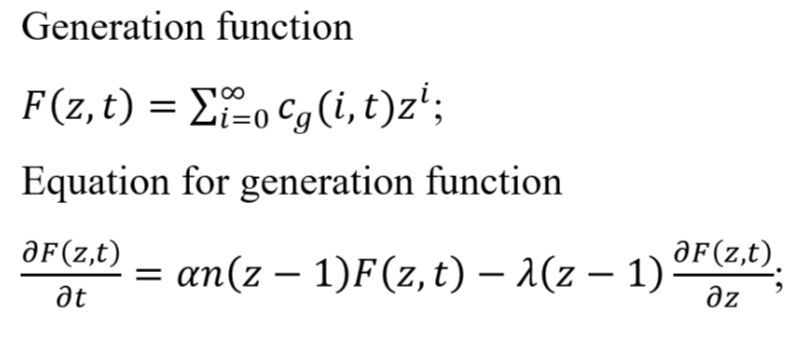 Model formulation and main equations
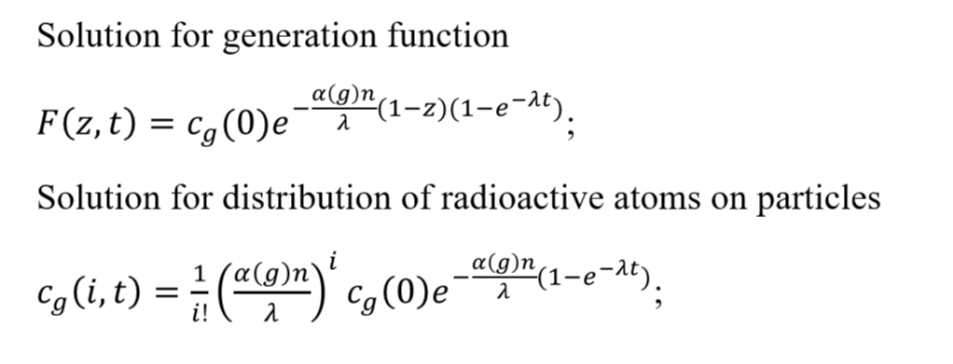 Solutions and discussions
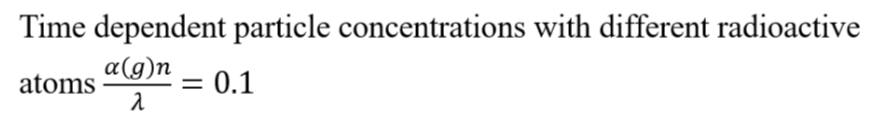 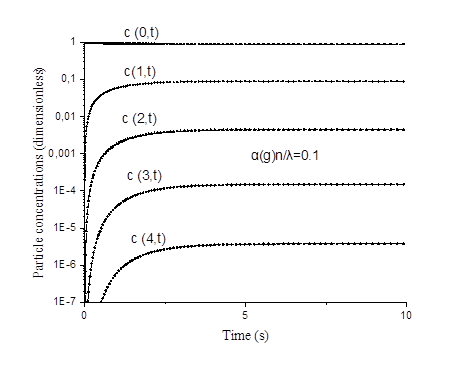 Solutions and discussions
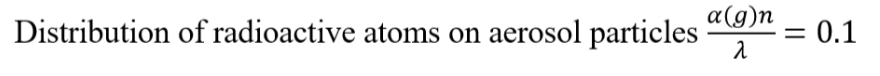 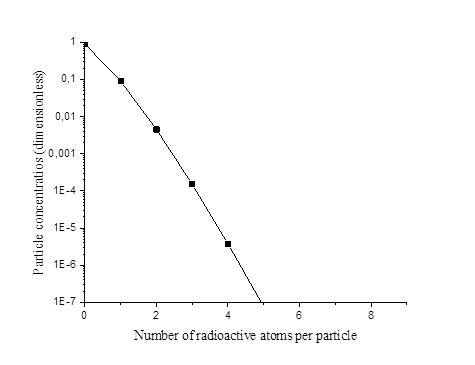 Solutions and discussions
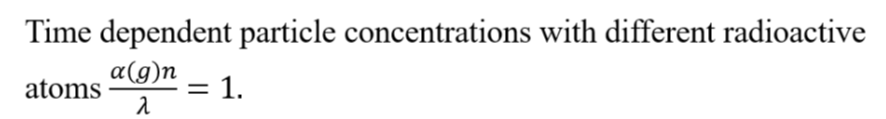 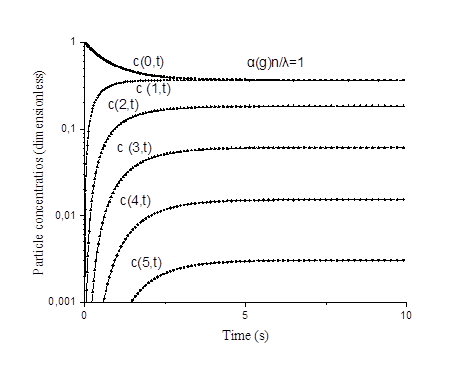 Solutions and discussions
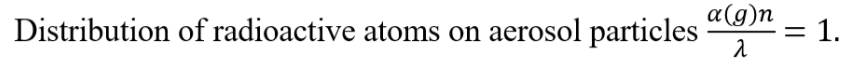 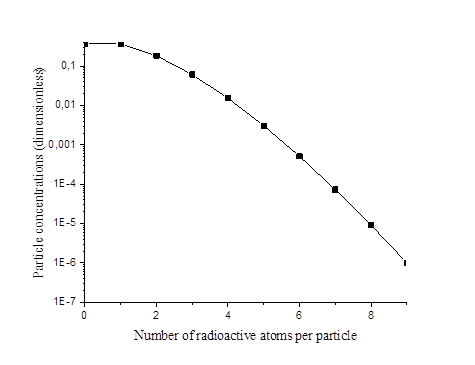 Solutions and discussions
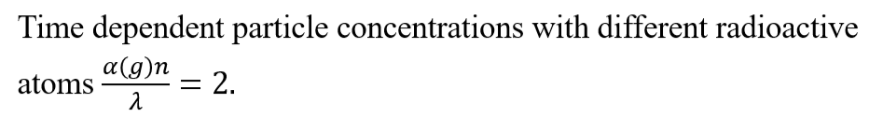 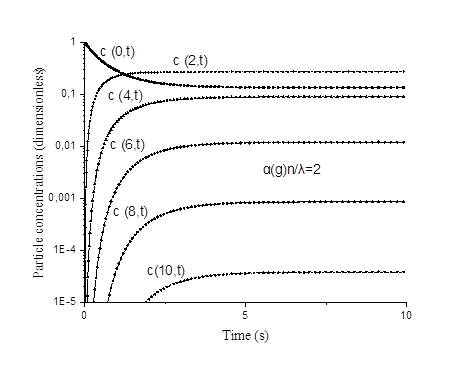 Solutions and discussions
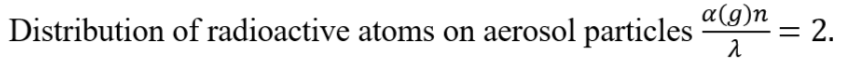 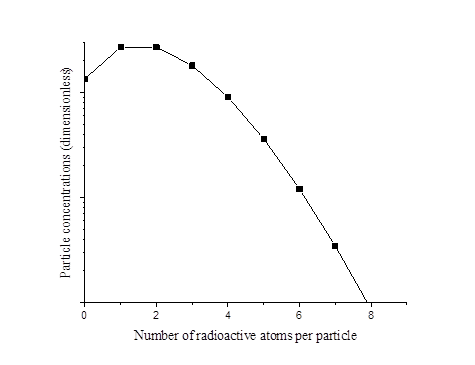 Solutions and discussions
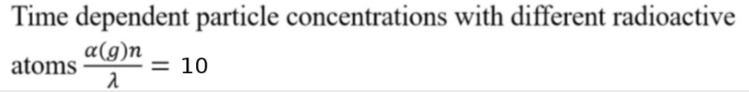 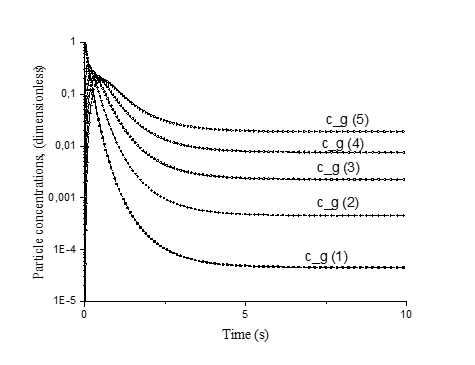 Solutions and discussions
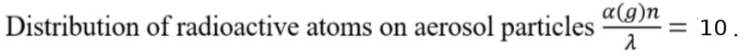 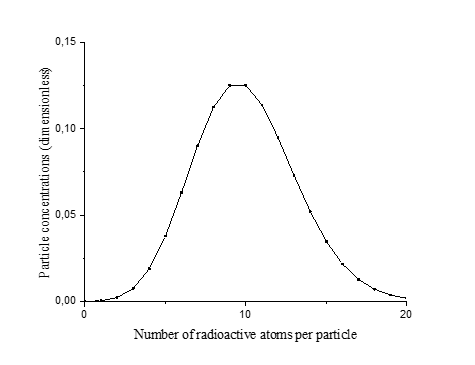 Conclusions
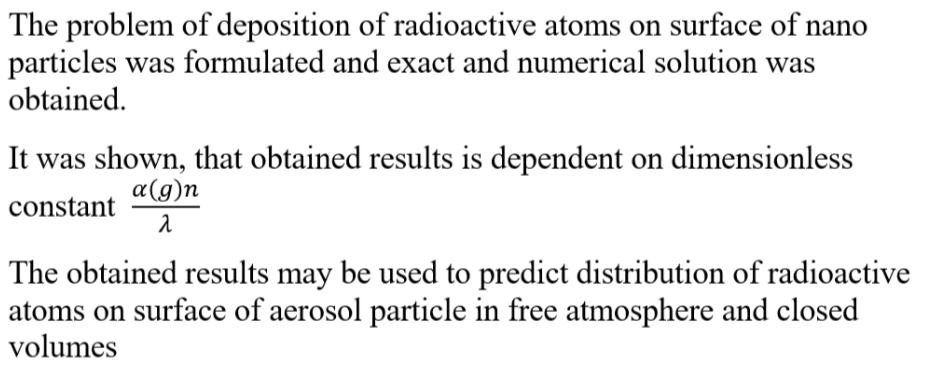 The end

Thank you for your attention